香川県精神保健福祉士協会（全協会員対象）
倫理研修
～クライエントの自己決定の尊重～
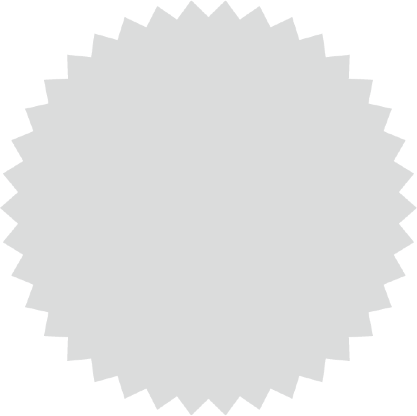 2023年 2月３日(金)
ZOOM
　による　　
　WEB研修
19：30～21：30
締切：2023年1月27日（金）
研修内容
精神保健福祉士が行うソーシャルワークには自身の価値観や経験が大きく反映される。自身の価値観や経験がソーシャルワークの根底に存在し、精神保健福祉士としての倫理がその上に積み重なっているからである。
　倫理研修では、精神保健福祉士の価値・倫理を一人で考えるのではなく、仲間と共に考え、今の当事者とのかかわりが本当に精神保健福祉士の価値・倫理に沿ったものなのかを振り返る機会とする。今回は「クライエントの自己決定の尊重」について、丸亀市健康福祉部福祉課石井裕子さんの話題提供をもとにグループで検討する。
申込み方法
協会ホームページからお申込みください。
   　   申し込み時、所属、氏名、メールアドレスを必ずご記入お願いします。
   　   申し込みされた方へ研修日前日に、事務局からZOOM研修の案内メールを送信します。
   　   ホームページアドレス：https://www.mhsw-kagawa.com/
タイムスケジュール
19：20～19：30　zoom接続の時間
19：30～　　　　研修開始（話題提供・グループワーク等）　　
21：30　　　　　終了
問い合わせ先
研修部
事務局
〒761-8056  高松市上天神町336番地
一般財団法人大西精神衛生研究所附属大西病院  船間
TEL：087-866-1792
〒763-0073　丸亀市柞原町366番地　　　　　　
三船病院相談室　大石
TEL：0877-23－2341　　　
E-mail：psw-kagawa@mhsw-kagawa.com